Architecting A Cloud-native Data Analysis Application for ETDs
Yinlin Chen & Edward A. Fox

{ylchen, fox}@vt.edu 
Virginia Tech, Blacksburg, VA 24061, USA

26 Sept. Presentation at ETD 2018, Taiwan
Agenda
Introduction
Monolithic vs. Cloud-native applications
Cloud-native approach 
Data analytics architecture
Future work
VTechWorks
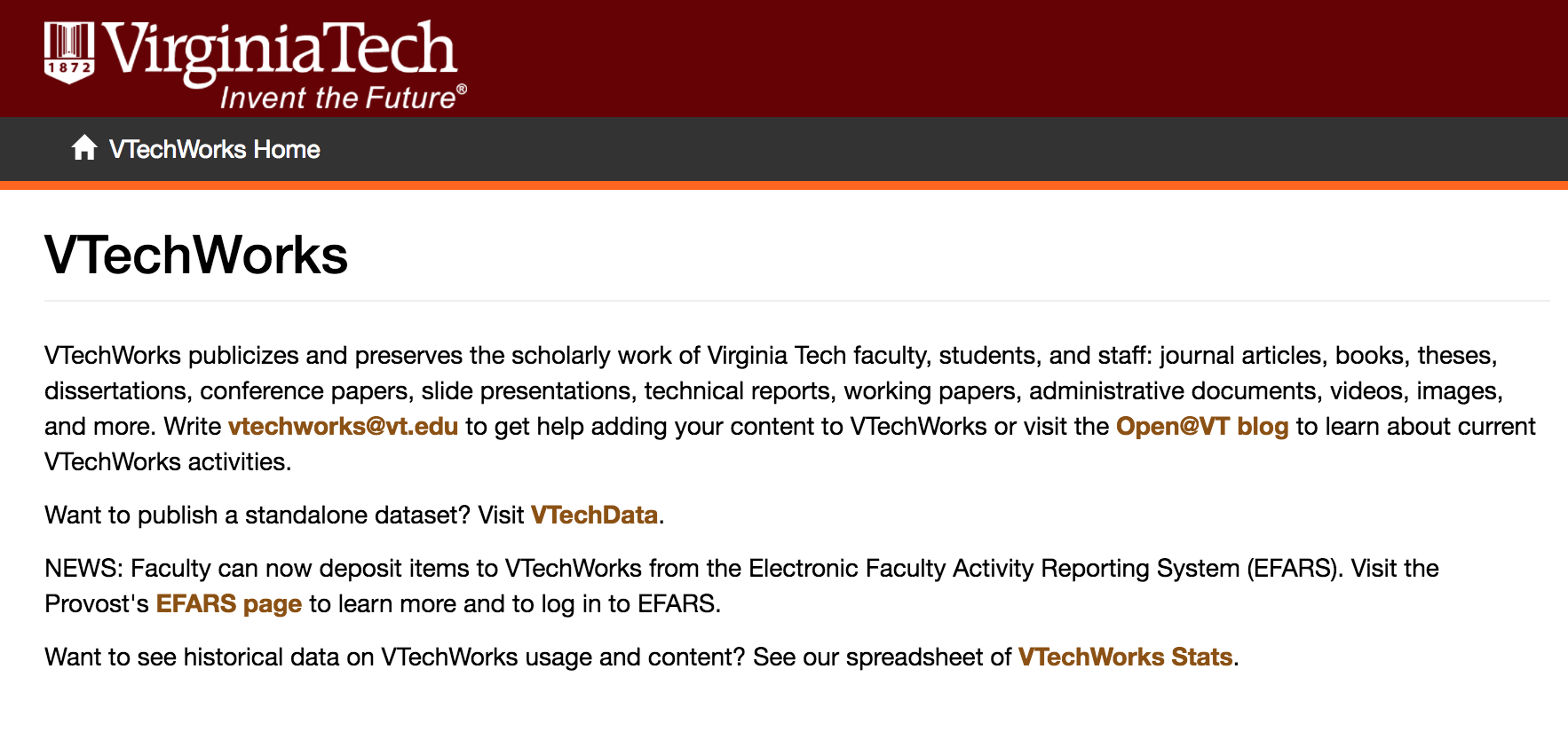 Research Documents
60,000+ scholarly works
Inc. 30,000+ ETDs
Using DSpace 
Open digital repository
Open source project
Monolithic architecture
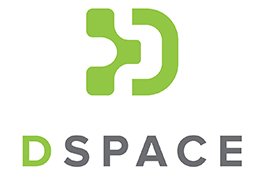 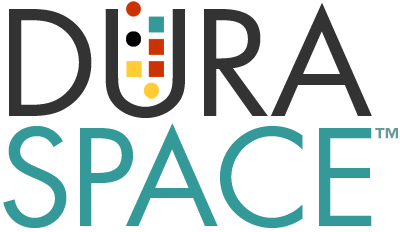 Problems
Need for advanced analytics functionalities
Customizable
Visualization
Usable and flexible user interface (UI)
Extending existing codebase is a difficult task.
Customization that meets community needs is rare.
Version update will lose or break customized functionalities.
[Speaker Notes: We have faced problems with updates also re Drupal and its plugins.]
From Research Dataset to Visualization
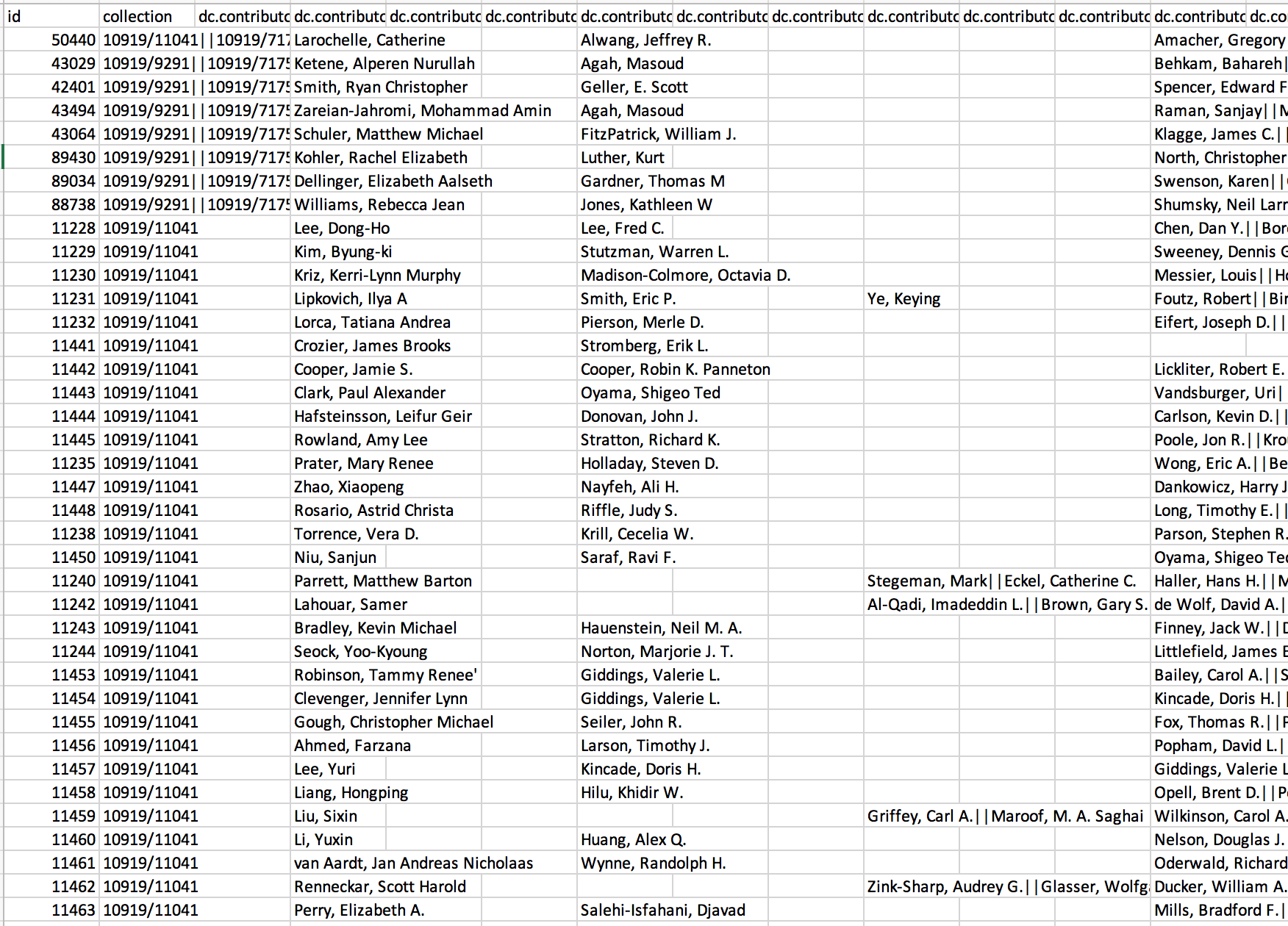 Categorized by Department
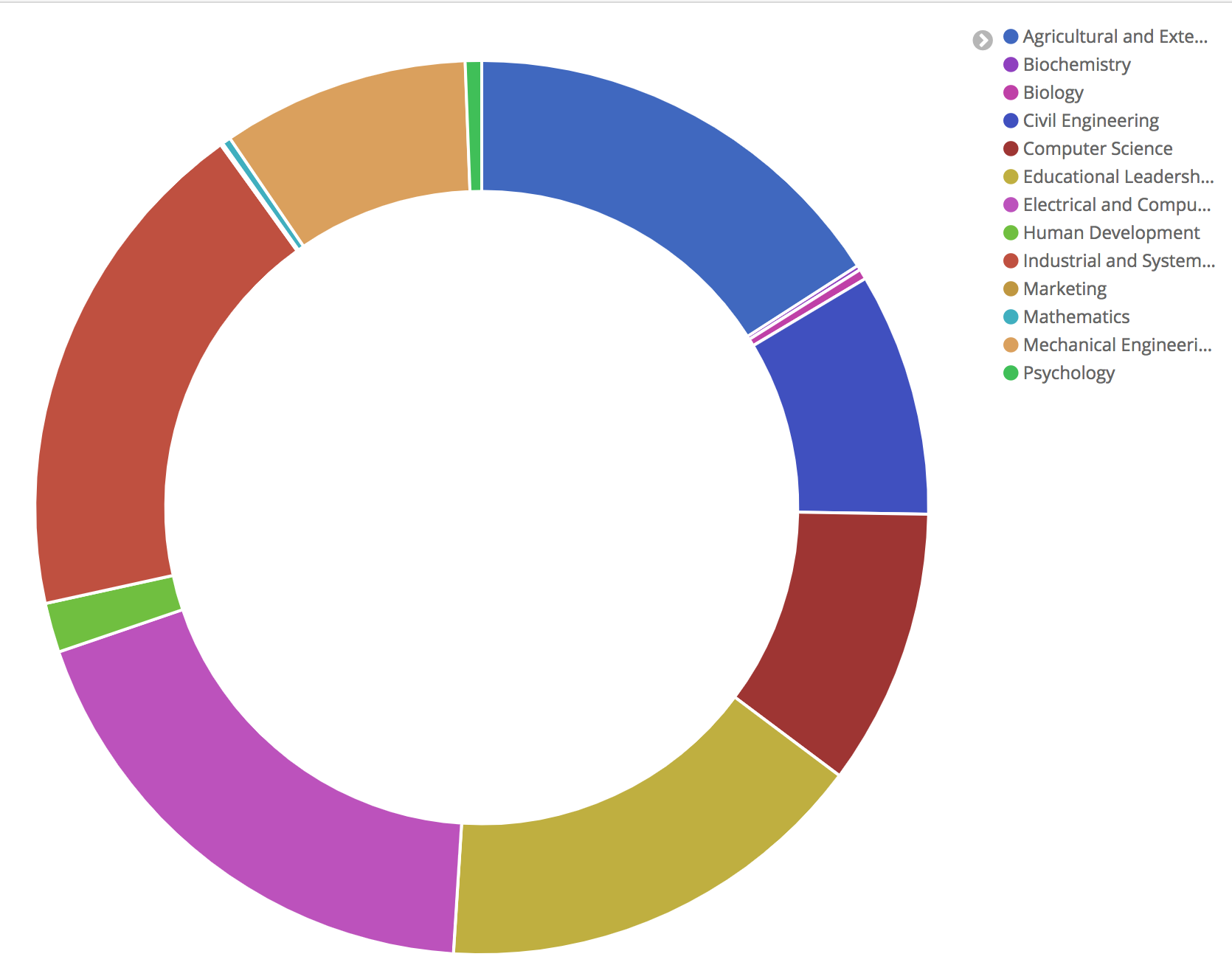 From Log Data to Visualization
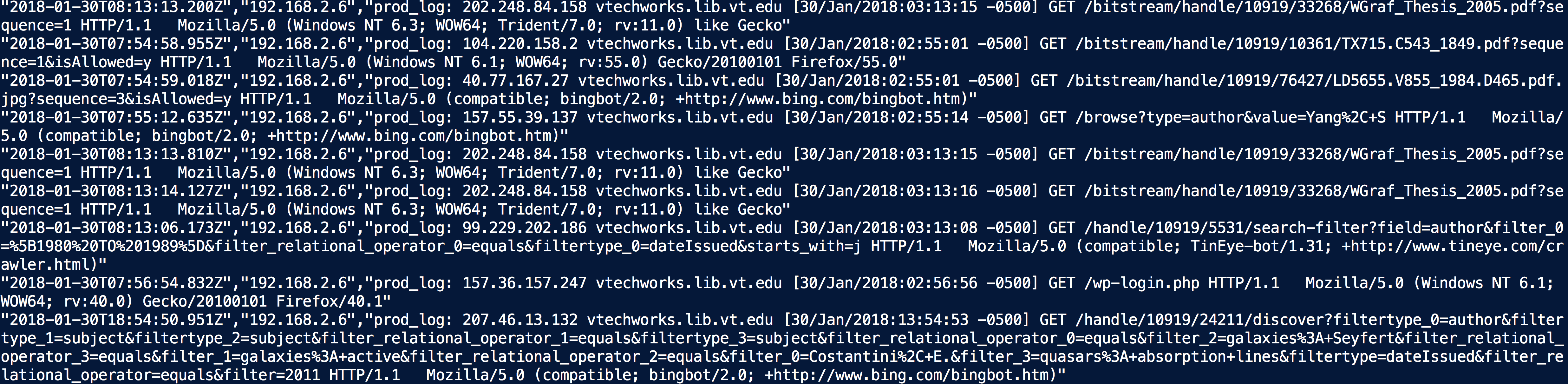 [Speaker Notes: Anything being logged during 12 hour period on 1/20/2018
Kibana support the Auto function]
Agenda
Introduction
Monolithic vs. Cloud-native applications
Cloud-native approach 
Data analytics architecture
Future work
Monolithic Architecture
Develop and deploy as a single unit
Often requires human intervention  
Long-term commitment to a technology stack or even version 
Hard to scale development
Difficult to scale the application
[Speaker Notes: Hard to adopt/replace a new technology]
Why Towards Cloud Native
Limited resources:
Developers, DevOps, Infrastructure, Time 
Reduce need to build everything from scratch
Use services that can help deliver the project
Facilitate the development process
Provide better services: fault-tolerant, auto-scale, update/rollback without downtime, etc.
Optimize resource utilization
[Speaker Notes: Use some technique provided by the cloud, not build everything by ourselves. Security, backup, scaling

Cloud ecosystem.  

Service is hosted in the cloud, integrated in the cloud.]
Resource Usage Optimization and Automation
Consume only the required resources for the applications 
Scale up and down automatically
Service and function oriented, not server oriented 
Utilize cloud services to help understand applications (CloudWatch, Auto Scaling, Trusted Advisor, etc.)
[Speaker Notes: Segment application into microservices

Pay as you go

Utilize cloud services to help you understand your application and keep evolving]
Agenda
Introduction
Monolithic vs. Cloud-native applications
Cloud-native approach 
Data analytics architecture
Future work
What is Cloud Native?
It is not just putting applications in the cloud.

It is about building applications in the cloud that utilize the advantages provided by the cloud
AS MUCH AS POSSIBLE.
Cloud Native
Cloud Native Computing Foundation (CNCF)
An open source software foundation dedicated to making cloud native computing universal and sustainable
Microservices oriented
Containerized
Dynamically orchestrated
Microservices oriented
[Speaker Notes: Microservices oriented. Applications are segmented into microservices. This significantly increases the overall agility and maintainability of applications.]
Microservice
Small software piece
Messaging enabled – communicate with messages
Decentralized
Autonomously developed
Independently deployable
Can change independently of each service
Scale individually by load
Built and released with automated processes
More complex architecture
Serverless
Does not mean “There are no servers at all”.

Does mean “Use fully managed services”.	

Focus on application development, 
not server maintenance
[Speaker Notes: Besides microservice, we want to be serverless (i.e., we don’t have to manage a machine or its OS or base software). 
Based on our settings, it then dynamically manages the allocation of machine resources.

Not only reduces our work on maintenance, but also helps reduce human errors
Problems like server down or auto-restart, do not require user intervention]
Parallel Development and Deployment
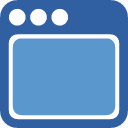 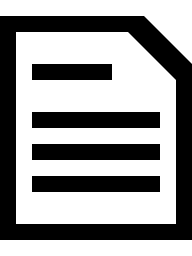 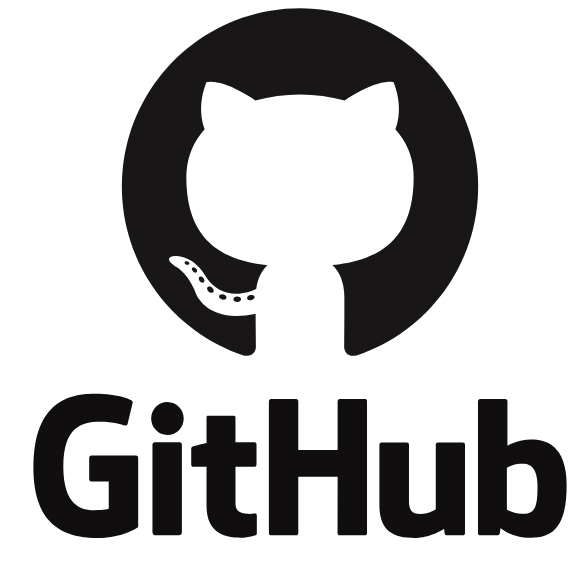 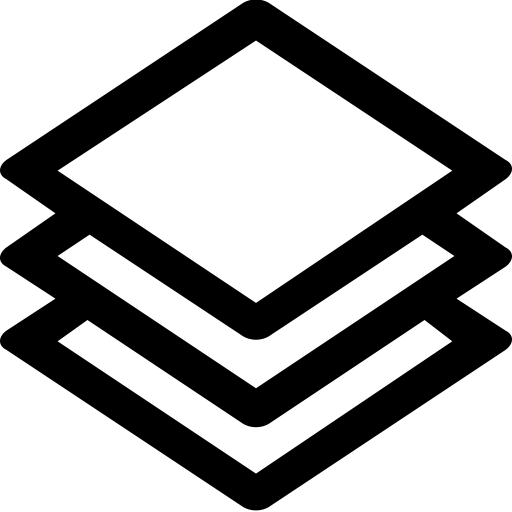 Application
Configure
Stacks
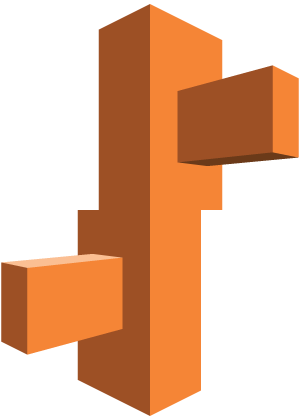 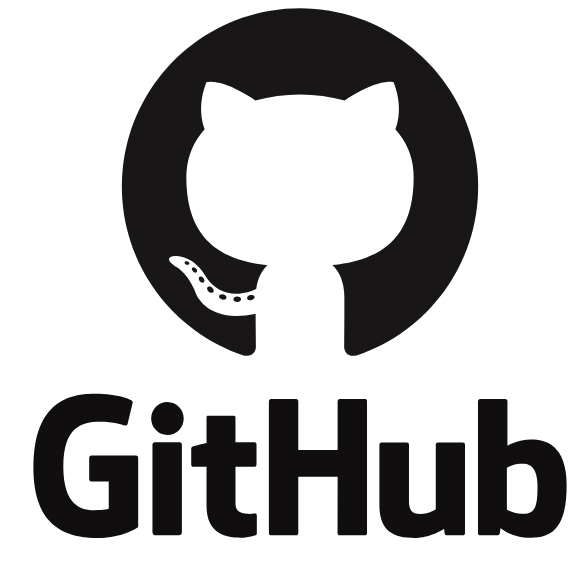 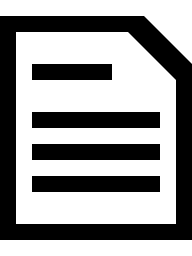 AWS Elastic Beanstalk
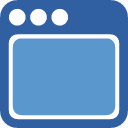 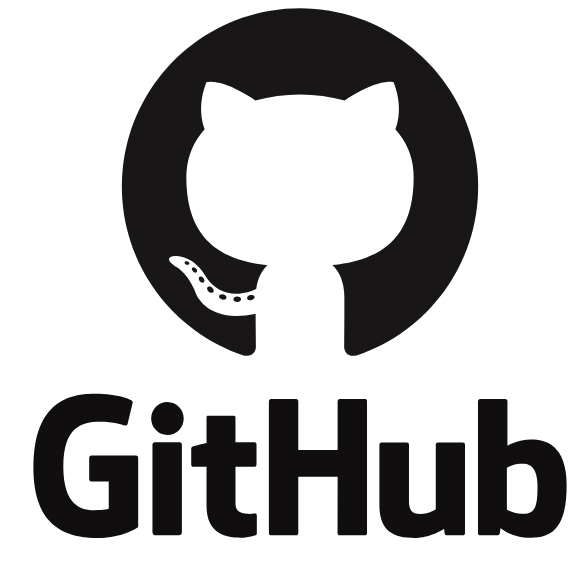 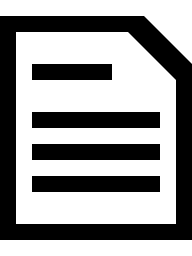 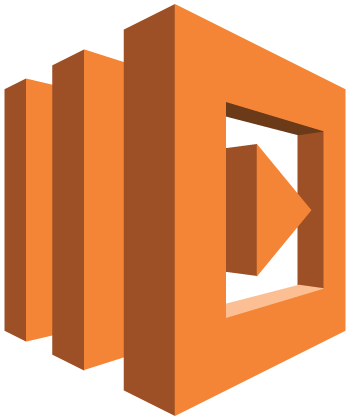 AWS
Lambda
Application
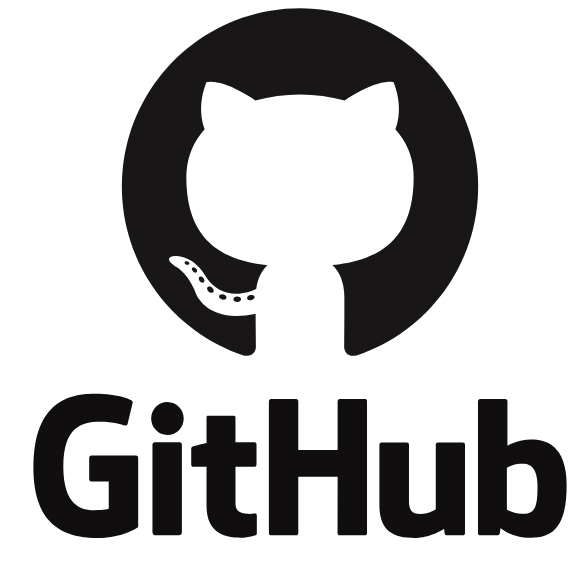 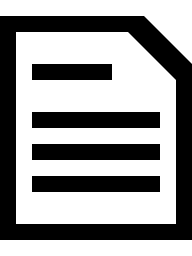 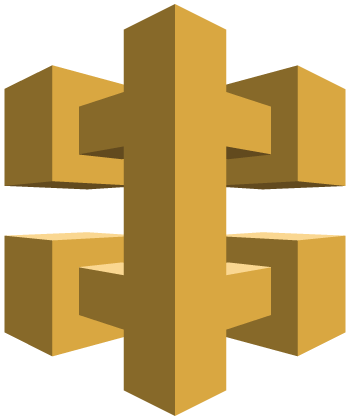 Amazon API Gateway
[Speaker Notes: Restful API endpoints

Serverless APIs]
Containerized
[Speaker Notes: Containerized. Each part (applications, processes, etc) is packaged in its own container. This facilitates reproducibility, transparency, and resource isolation.
Build docker image]
Containerization
BaaS (Backend as a Service), CaaS (Container as a Service), and FaaS (Function as a Service)
Best practice is each service in its own isolated environment, e.g., Docker container.
But a container can run multiple services, or an entire application.
Everything at Google runs in a container
4 Billion containers per week in 2018
Dynamically orchestrated
Orchestration
Infrastructure as Code
Automatic deployment and operation
Optimize resource utilization dynamically
[Speaker Notes: Dynamically orchestrated. Containers are actively scheduled and managed to optimize resource utilization, according to machine readable definition files.

Automatically deploy and destroy the containers. Consume only the resources needed.]
Data Analytics Pipeline
Process
Analyze &
Visualize
Collect
Store
[Speaker Notes: ETD metadata and log data goes through this pipeline.

Librarians can focus on last part: analyze and visualize]
Design Pattern and Best Practice
The Twelve-Factor App (http://12factor.net)
[Speaker Notes: Orange font: Applied to the design of the application
Black: Didn’t apply or relevant to the design of the application. E.g. Lambda is built with massive concurrency and scale and is designed to execute as stateless processes as always. We don’t need to make extra effort to apply “Processes” and “Concurrency” principle that already come in nature.]
Design Strategies
Microservices 
Containers
Orchestration 

Serverless (managed service) 
Scalability 
Automation
Optimization (resource usage, cost, etc.)
Agenda
Introduction
Monolithic vs. Cloud-native applications
Cloud-native approach 
Data analytics architecture
Future work
Application Architecture Overview
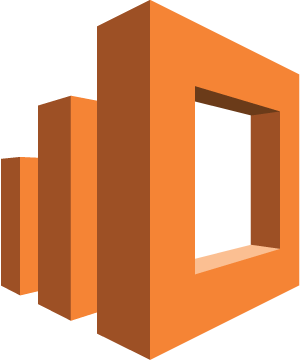 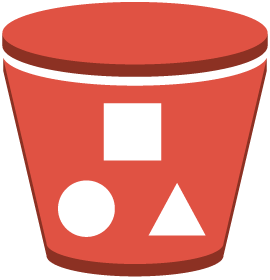 Amazon 
ElasticSearch
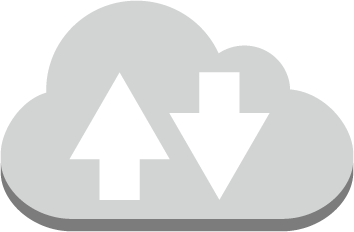 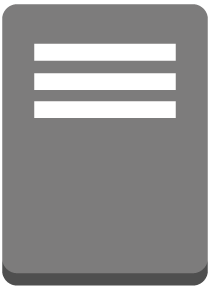 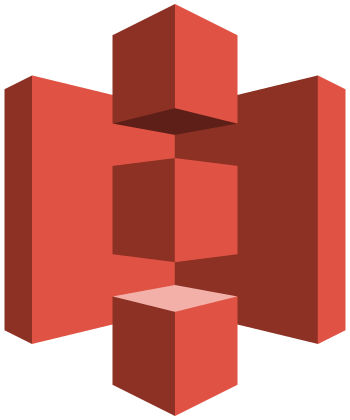 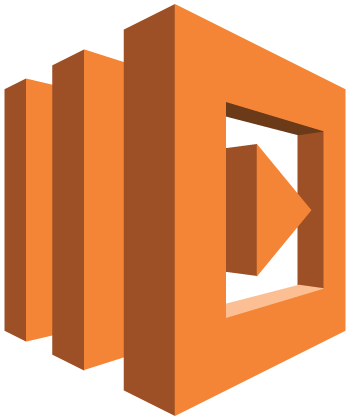 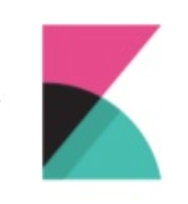 S3 Bucket
Files upload
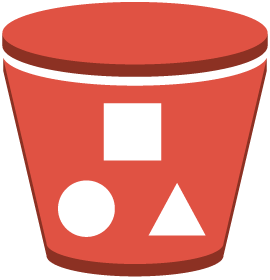 VTechWorks Repository
with ETD         Data & Logs
AmazonS3
AWS
Lambda
Kibana
S3 Bucket
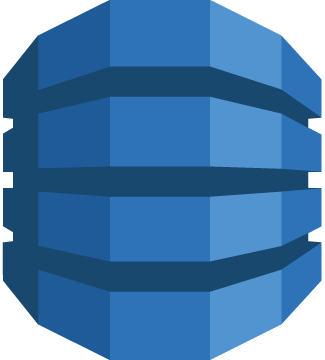 AmazonDynamoDB
[Speaker Notes: Batch upload – ETD metadata & Server logs]
AWS Services
AWS S3: Object storage in the cloud
AWS Lambda: Serverless compute platform for stateless code execution in response to events
Amazon Dynamodb: Fully managed NoSQL database service
Amazon ElasticSearch: Search engine based on Lucene
Kibana:  An open source data visualization plugin for ElasticSearch
Microservice – Using AWS Lambda
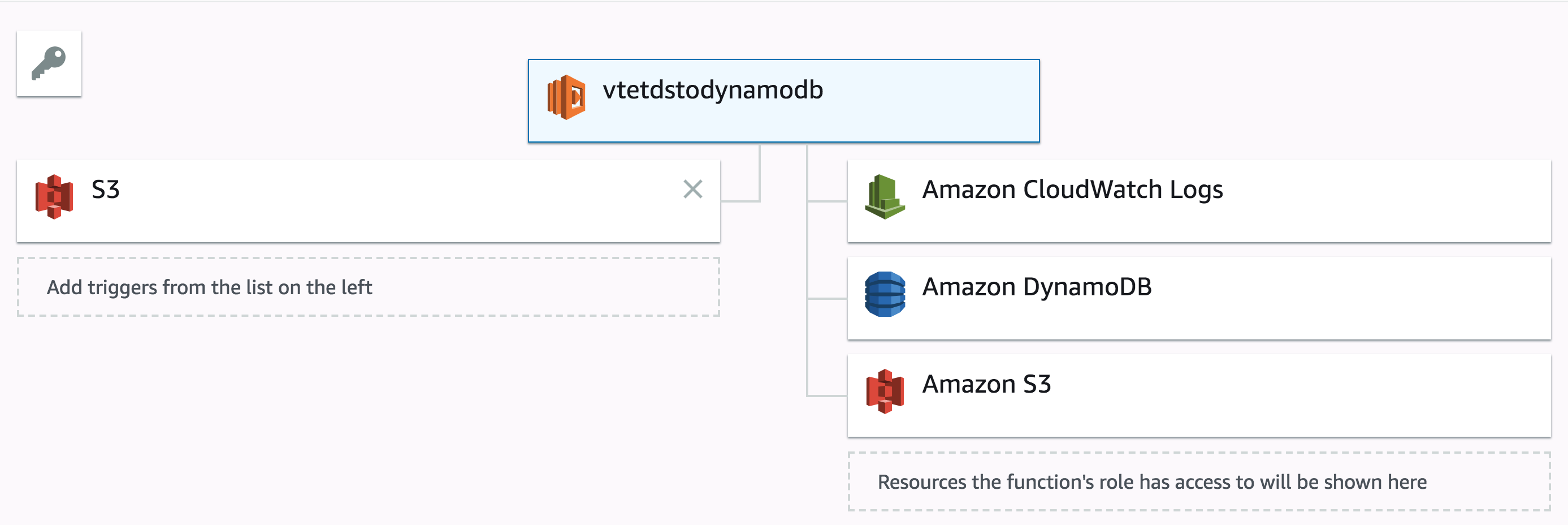 [Speaker Notes: Dr. Chen wrote these two. First moves our data to the DB. Second moves data to ElasticSearch. They use Lambda to apply these functions.]
Metadata Transformation Using AWS Lambda
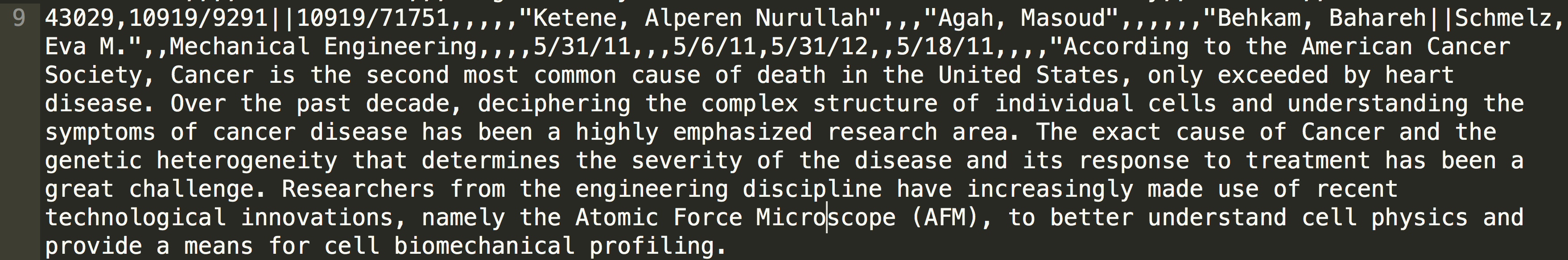 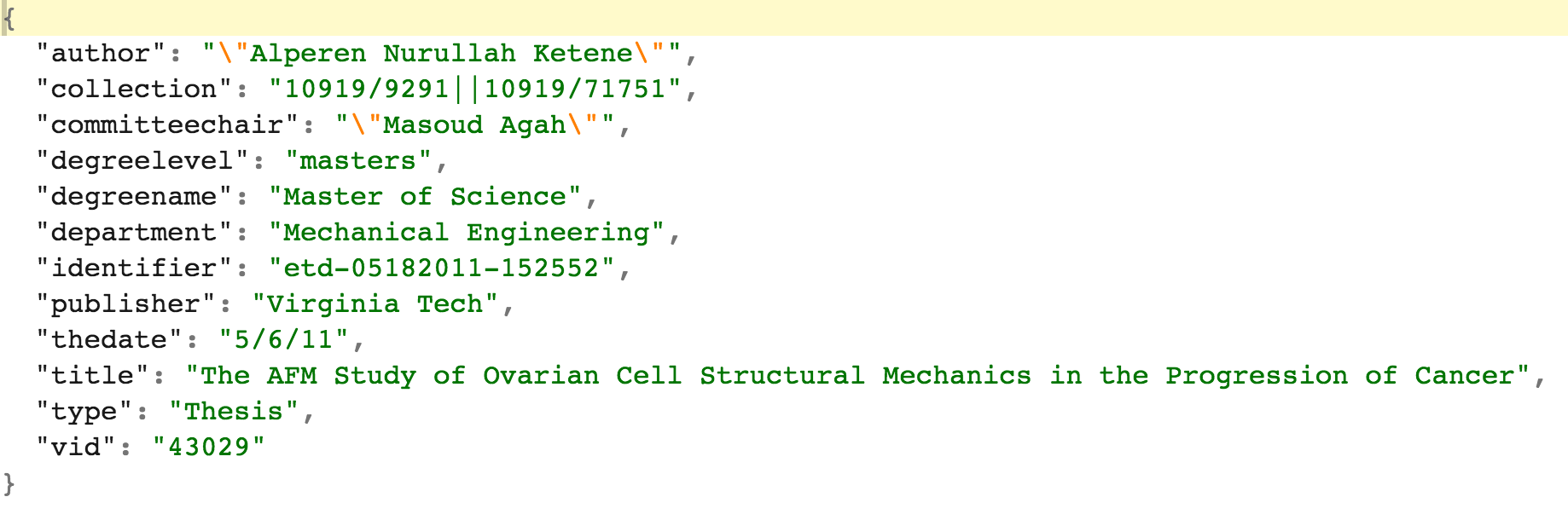 Log Data Transformation Using AWS Lambda
"2018-01-30T08:13:13.200Z","192.168.2.6","prod_log: 202.248.84.158 vtechworks.lib.vt.edu [30/Jan/2018:03:13:15 -0500] GET /bitstream/handle/10919/33268/WGraf_Thesis_2005.pdf?sequence=1 HTTP/1.1   Mozilla/5.0 (Windows NT 6.3; WOW64; Trident/7.0; rv:11.0) like Gecko"
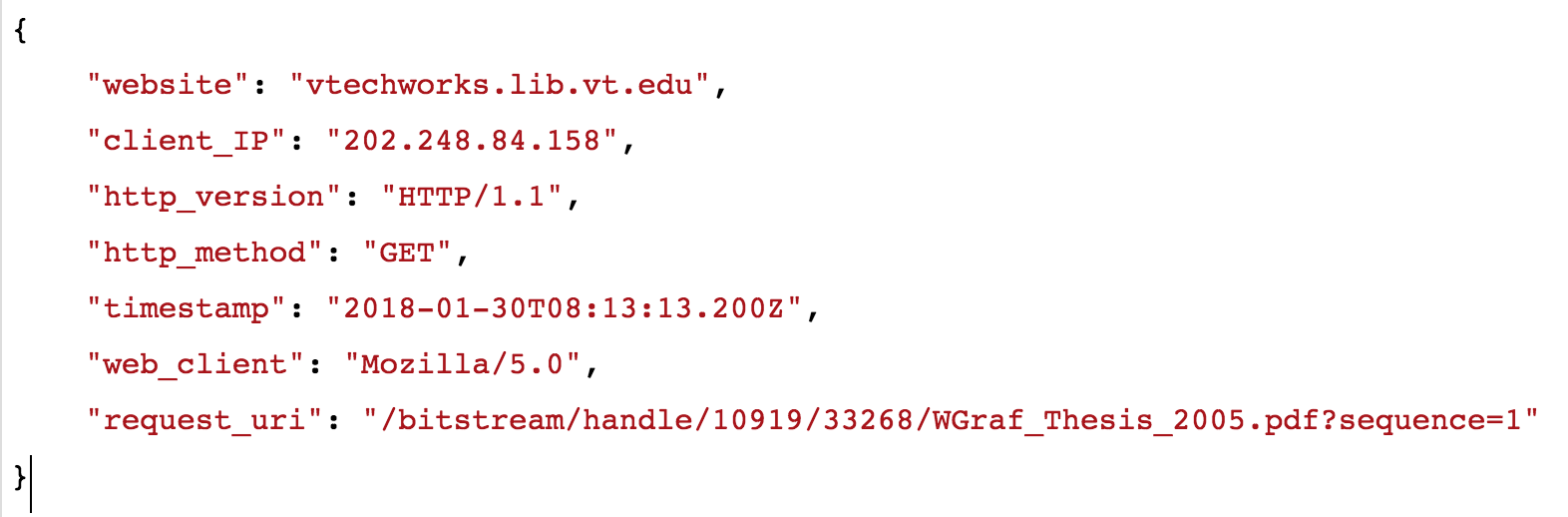 Visualization – Kibana
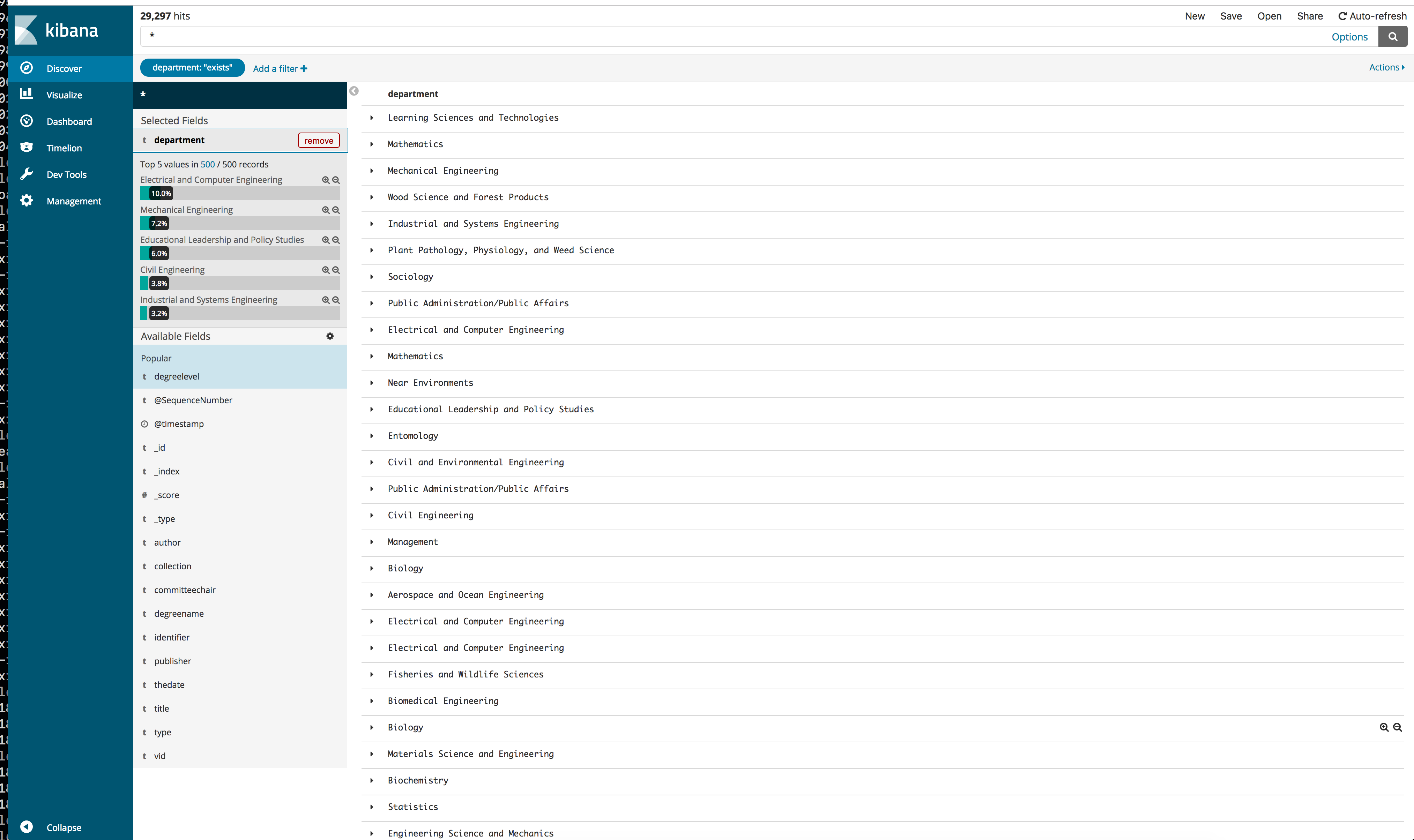 Results
Facilitate application development
Parallel development and deployment
Switch services or techniques more flexibly
Decouple the data analytics pipeline
More complex architecture and testing setup
More things to learn in order to select right tools
Delegate maintenance tasks to cloud providers
Agenda
Introduction
Monolithic vs. Cloud-native applications
Cloud-native approach 
Data analytics architecture
Future work
Data analytics pipeline in AWS
Process & Analyze
Visualize
Collect
Store
Real-time
Amazon Kinesis Firehose

Data Import
Amazon Import/Export Snowball

Message Queuing
Amazon SQS

Web/app Servers
Amazon EC2
Hadoop Ecosystem
Amazon EMR

Real-time
AWS Lambda
Amazon Kinesis Analytics

Data Warehousing
Amazon Redshift

Machine Learning
Amazon Machine Learning

Elastic Search Analytics
Amazon ElasticSearch

Process & Move Data
AWS Data Pipeline
Business Intelligence & Data Visualization
Amazon QuickSight

Elastic Search Analytics
Amazon ElasticSearch
Object Store
Amazon S3
Amazon Glacier

Real-time
Amazon Kinesis Streams

RDBMS
Amazon RDS

NoSQL
DynamoDB

Search
Amazon CloudSearch

IoT
Amazon IoT
Blue: current
Green: alternate
Black: other possible
Cloud Native Data Analysis Platform in AWS
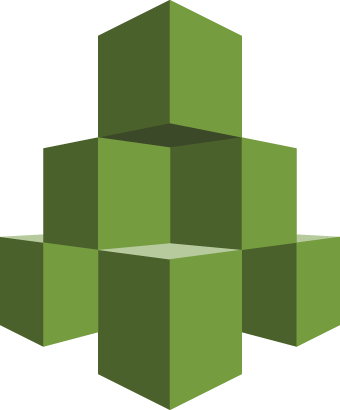 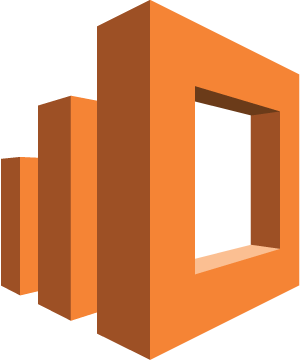 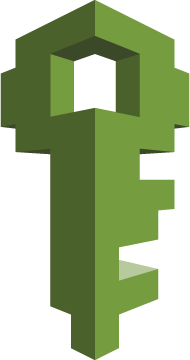 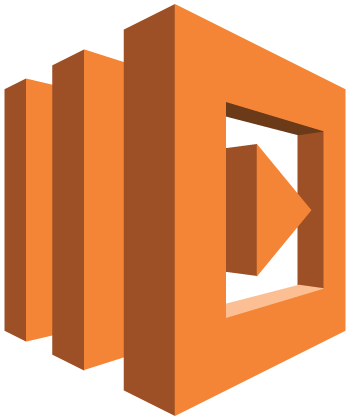 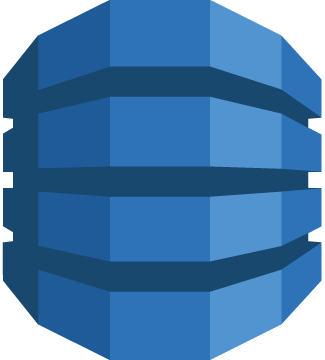 Amazon 
ElasticSearch
AmazonDynamoDB
AWS
Lambda
AWSOrganizations
IAM
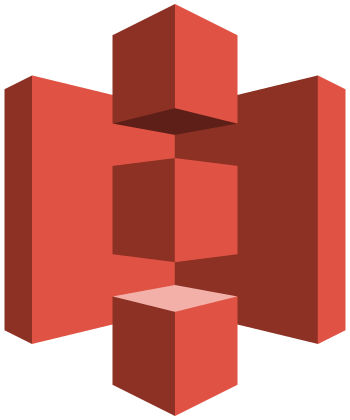 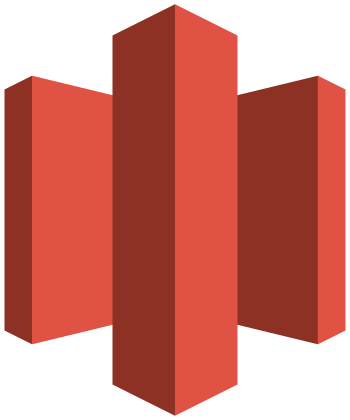 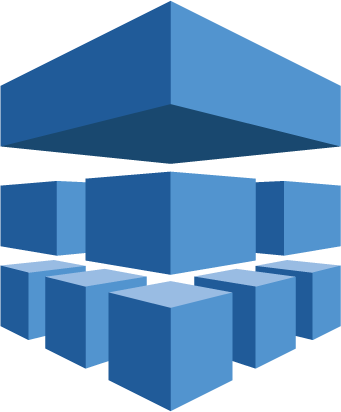 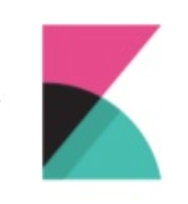 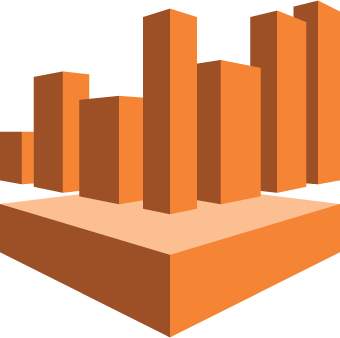 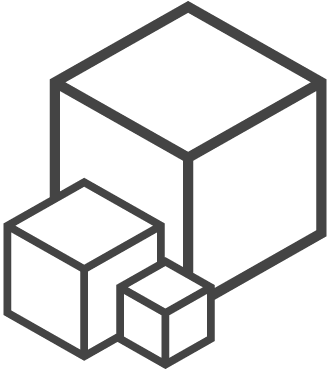 *AmazonAthena
AmazonS3
Amazon Glacier
*Amazon Machine Learning
Compute & Database
Management
Security & Identity
Storage
Analytics
Kibana
AWS CLI
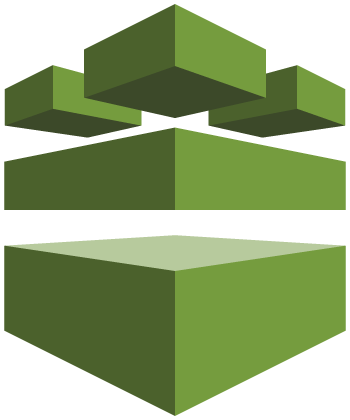 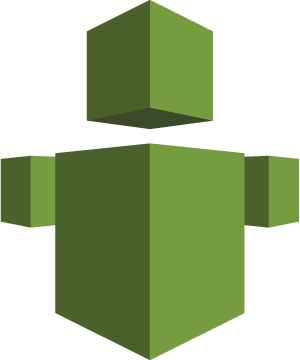 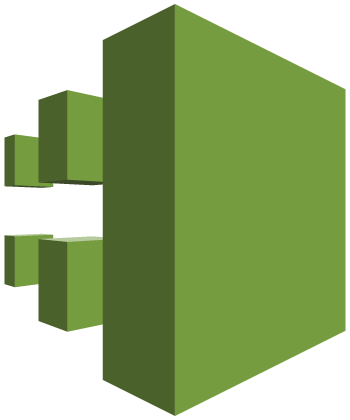 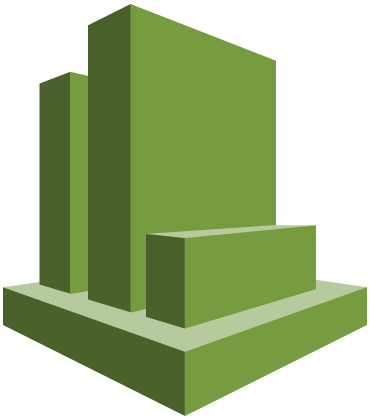 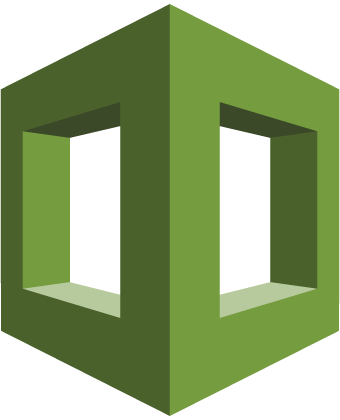 AWSConfig
AWS Trusted Advisor
Amazon CloudWatch
AWSCloudFormation
AWSCloudTrail
[Speaker Notes: * Future work: green caption
Amazon Athena: Query S3 data
Amazon Machine Learning: Build ML models]
Other Cloud Platforms
Amazon Web Services (AWS) - done
Google Cloud Platform (GCP) – easily done
Microsoft Azure, etc. – also possible
[Speaker Notes: Chose the right tool]
Q & A
Supported by 
Virginia Tech Libraries and 
AWS Cloud Credits for Research program
Thank You!
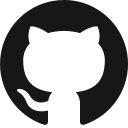 https://github.com/yinlinchen/ETD18